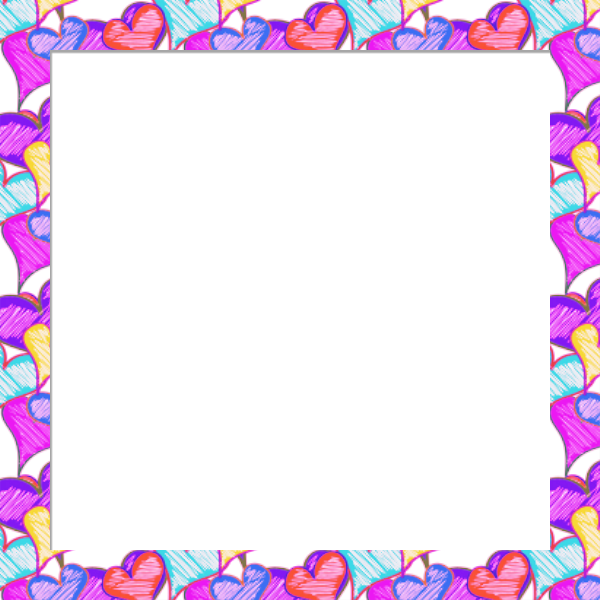 Miss Schiffer’s Classroom Rules
Miss Schiffer’s Classroom Rules
Rule #1: No Talking When I am Talking
Rule #2: Seriously, no talking when I am.
Rule #3: Put Your Name on Everything
Rule #4: Always Read Directions
Rule #5: Listen to Directions
Rule #6: Follow Dress Code
Rule #7: Always Write in Full Sentences
Rule #8: Always have a notebook and pencil
Rule #9: Always show your work
Rule #10: Bathroom once in morning and once in afternoon
Rule #11: Always Try!
Rule #12: No leaving without permission
Rule #13: Do not argue with me
Rule #14: Always participate
Rule #15: Value your Education